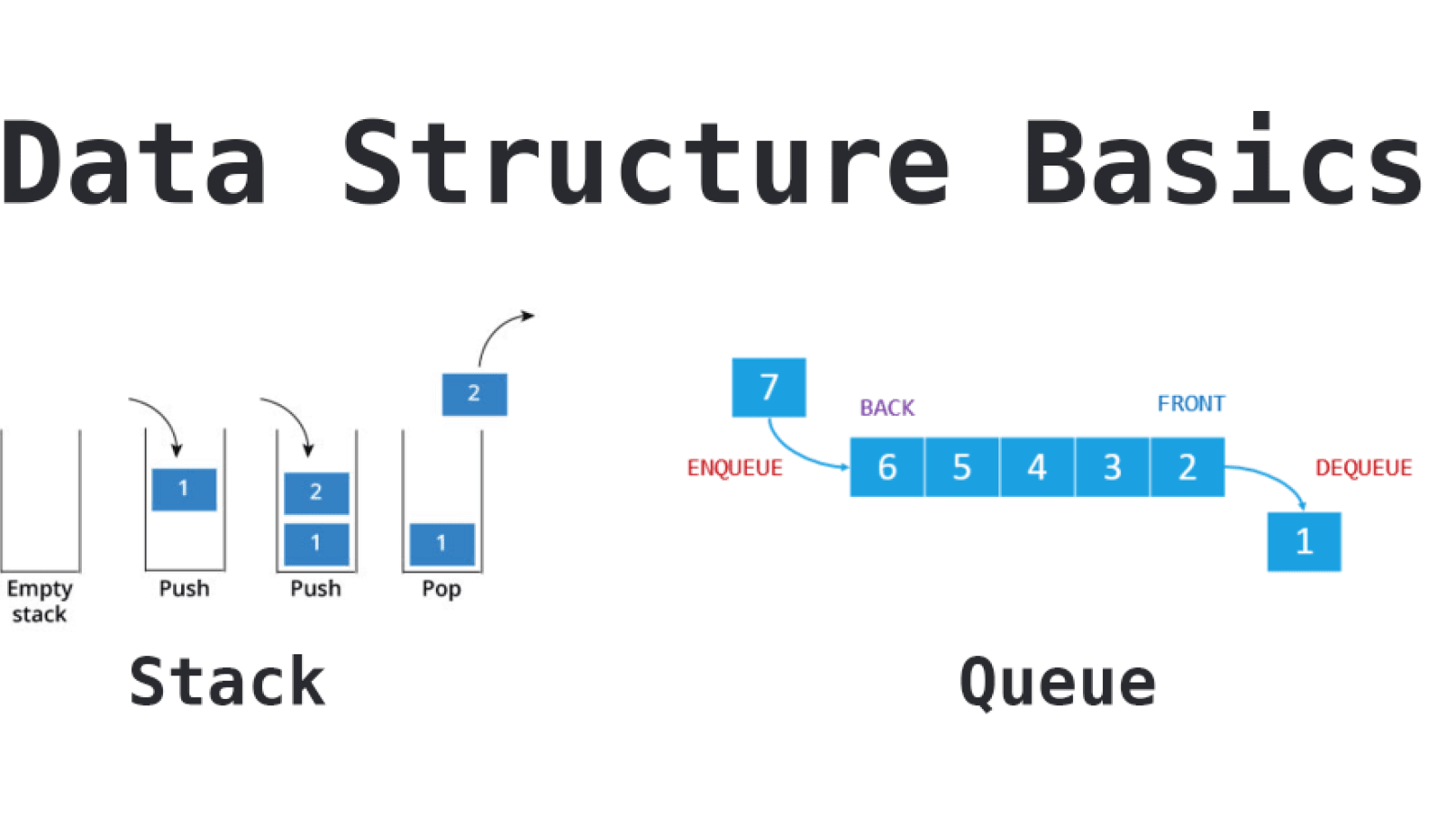 First in First Out
Linear
Array representation of queue
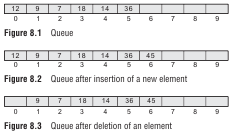 Linked representation of queue
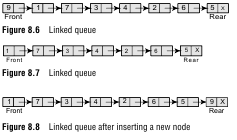 Operations on Queue
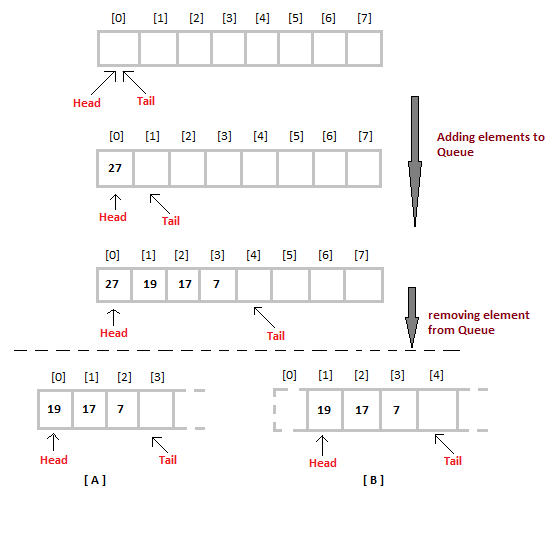 Insertion/Enqueue
Deletion/Dequeue
Queue insertion/enqueue
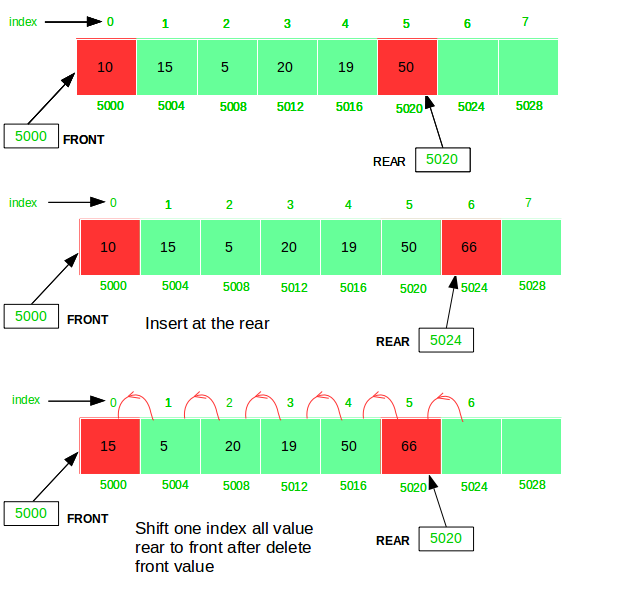 Queue insertion
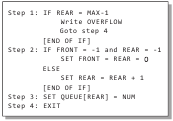 Insert into linked Queue
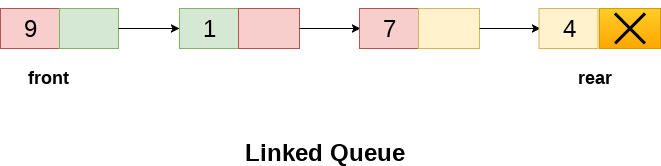 Insert into linked Queue
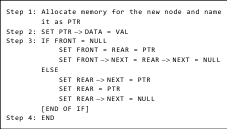 Queue Deletion/Dequeue
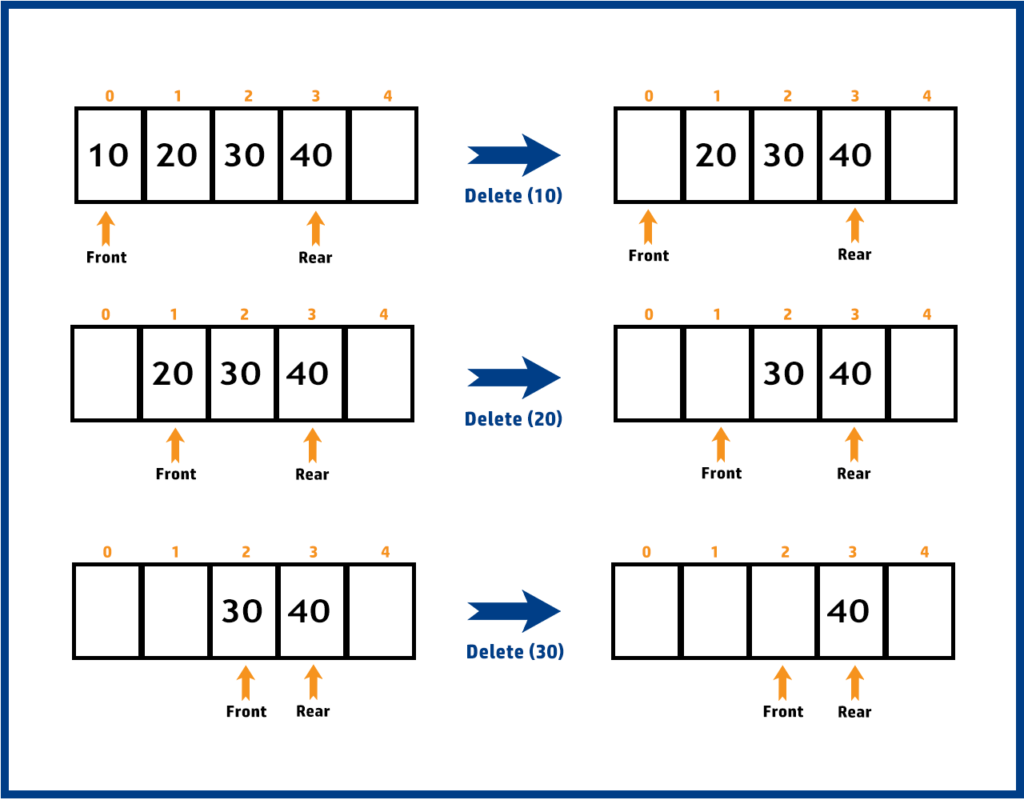 Queue Deletion
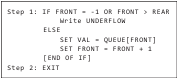 Delete from linked Queue
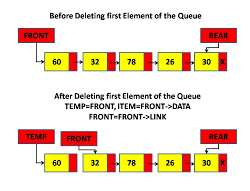 Delete from Linked queue
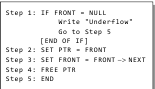